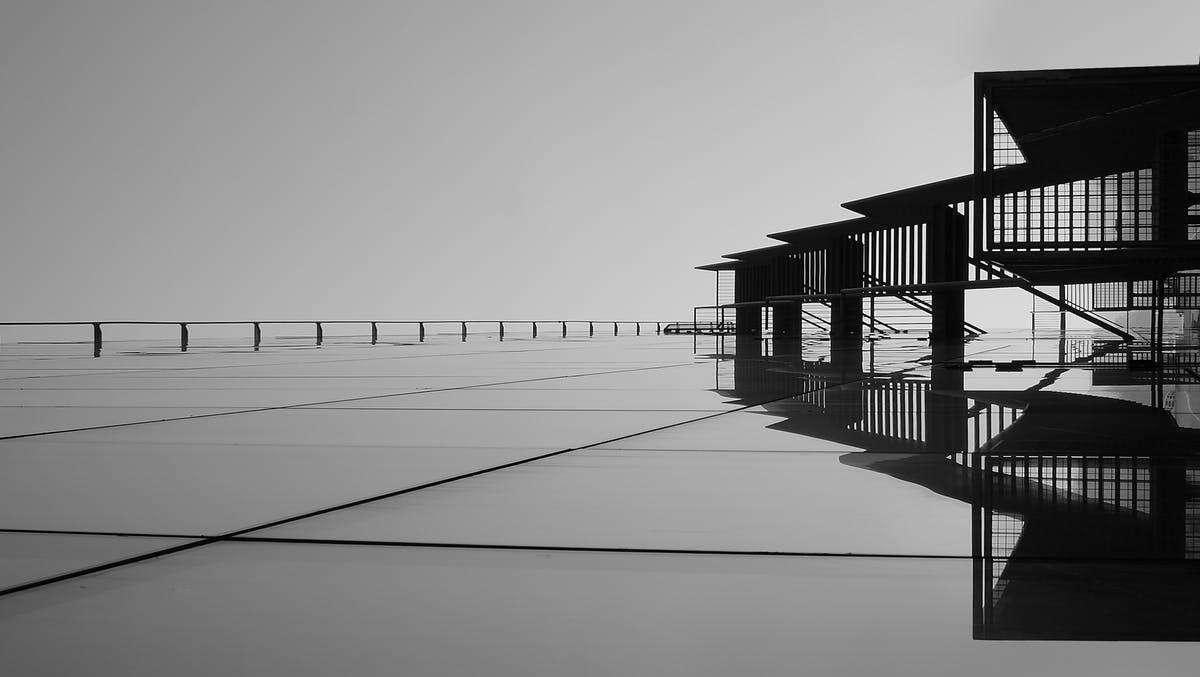 2024 全面可视化管理手册-二次供水泵房
概要
全面可视化管理手册
可视化管理以企业内一切看得见摸得着的物品对象，进行统一管理，使现场规范化、标准化。通过对工具和物品等，运用定位、画线、挂标识牌等方法实现管理的可视化，使员工能及时发现现场存在的问题。另外对现场各种生产管理信息也进行可视化管理，如对仪表的允许范围、管理流程、计划指标等执行情况进行看板管理，方便员工正确、迅速掌握正常与异常情况及执行情况，进行事先预防且及时迅速采取相应措施。全面可视化管理正在成为企业的重要管理模式。
定义
       可视化管理是指整理、整顿、清扫、安全活动结束后，通过人的五感（视觉、触觉、听觉、嗅觉、味觉）能够感知现场现物的正常和异常状态的方法。可视化管理是用眼睛观察的管理，体现了主动性和有意识性。可视化管理也称为一目了然的管理。
2
概要
全面可视化管理手册
目的
明确告知应该做什么，做到早期发现异常情况，使检查有效；
防止人为失误或遗漏，并始终维持正常状态；
通过视觉，使问题点和浪费现象容易暴露，事先预防和消除各类隐患和浪费。

原则
视觉化：彻底标示、标识、进行色彩管理；
透明化：将需要看到的被遮隐的地方显露出来，情报也如此；
界限化：即标示管理界限，标示正常与异常的定量界限，使之一目了然。
3
概要
微信公众号【HSE安全资料库】
全面可视化管理手册
作用
想要管理的地方一目了然；
易知正常与否，且谁都能指出；
从远处就能辨认出正常与异常；
任何人使用都容易遵守，容易更改；
有助于把作业场所变得明亮、整洁；
有助于维持安全、愉快的环境；
4
1：出、入门区域
全面可视化管理手册
5
A
全面可视化管理手册
1.1 门牌标识
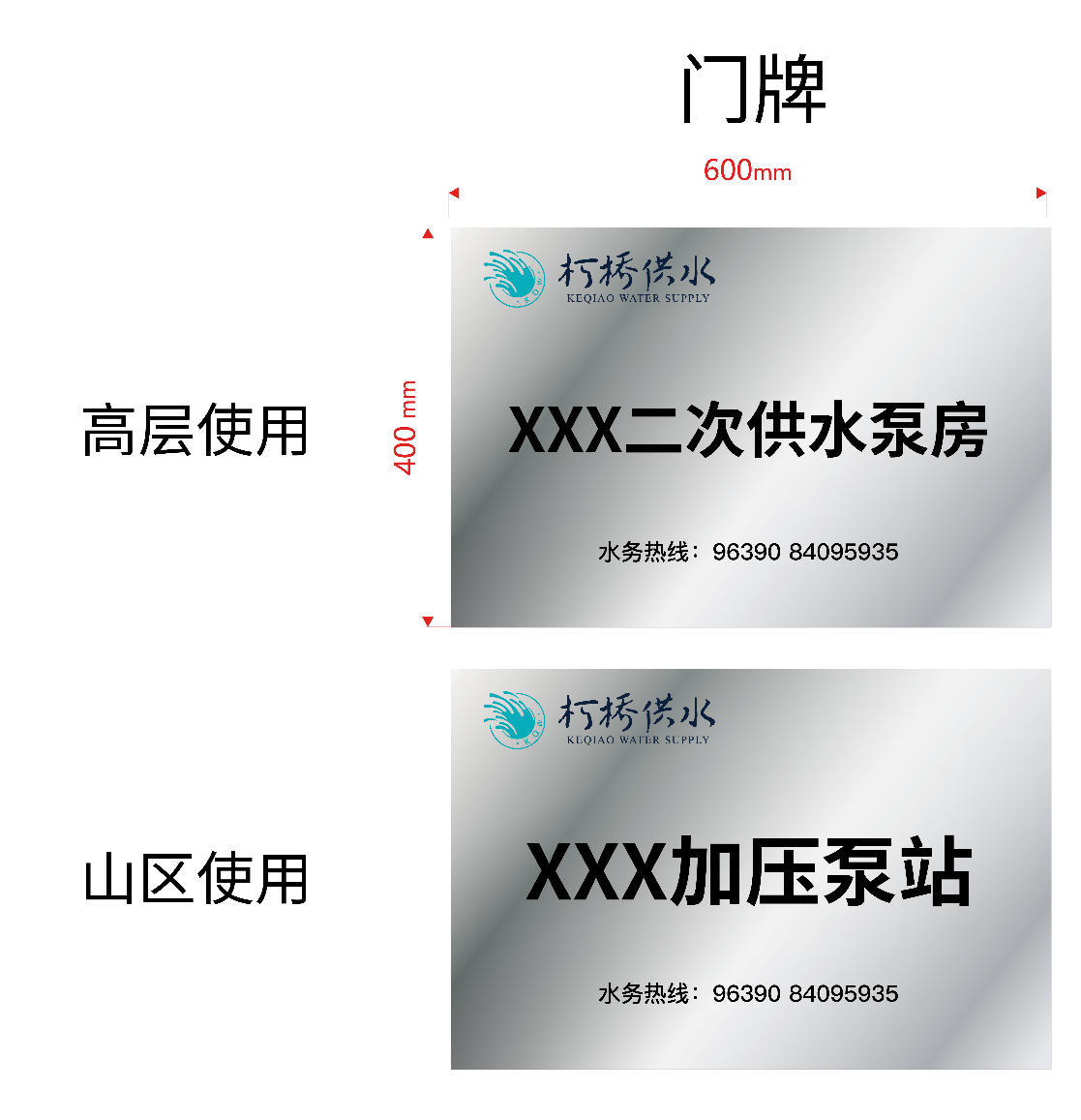 6
A
全面可视化管理手册
1.2 进泵房须知牌
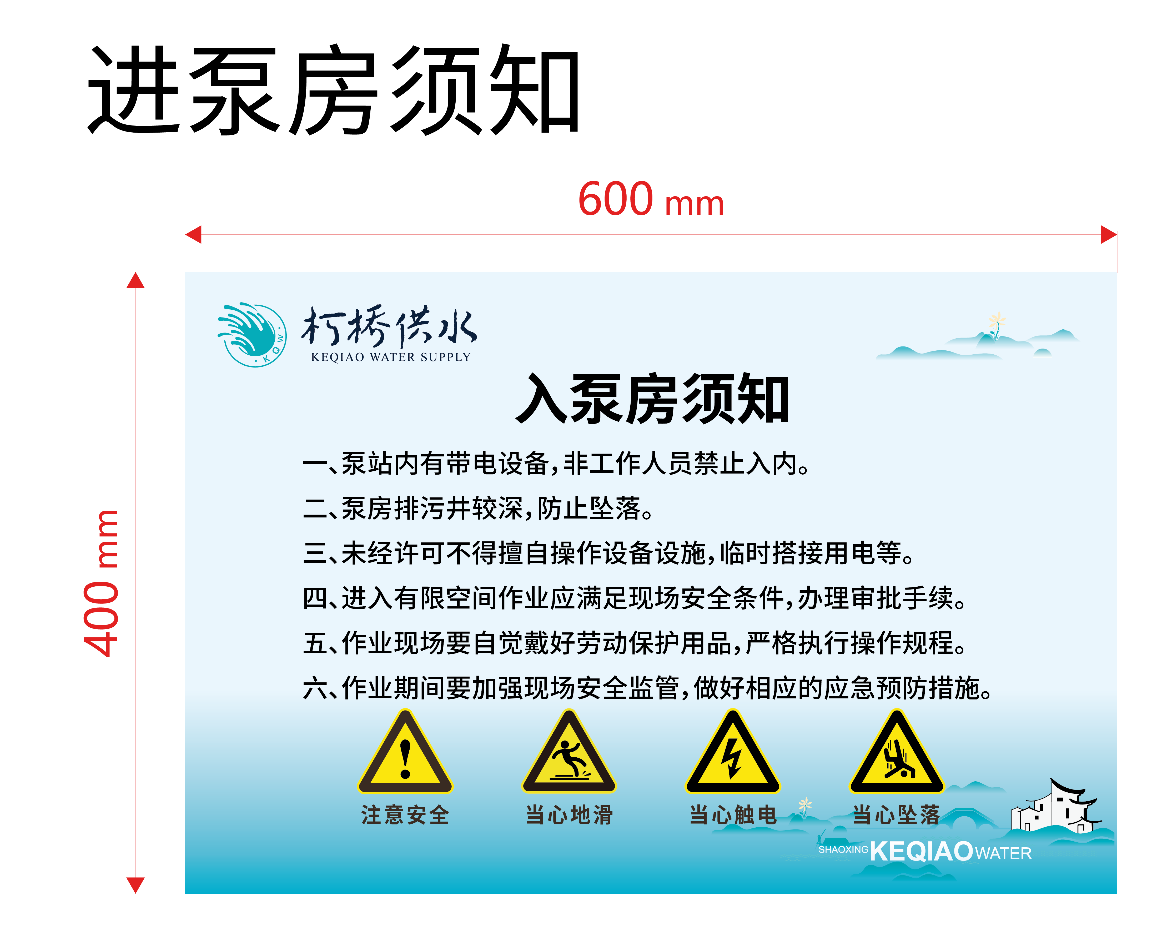 7
A
全面可视化管理手册
1.3 泵站展板
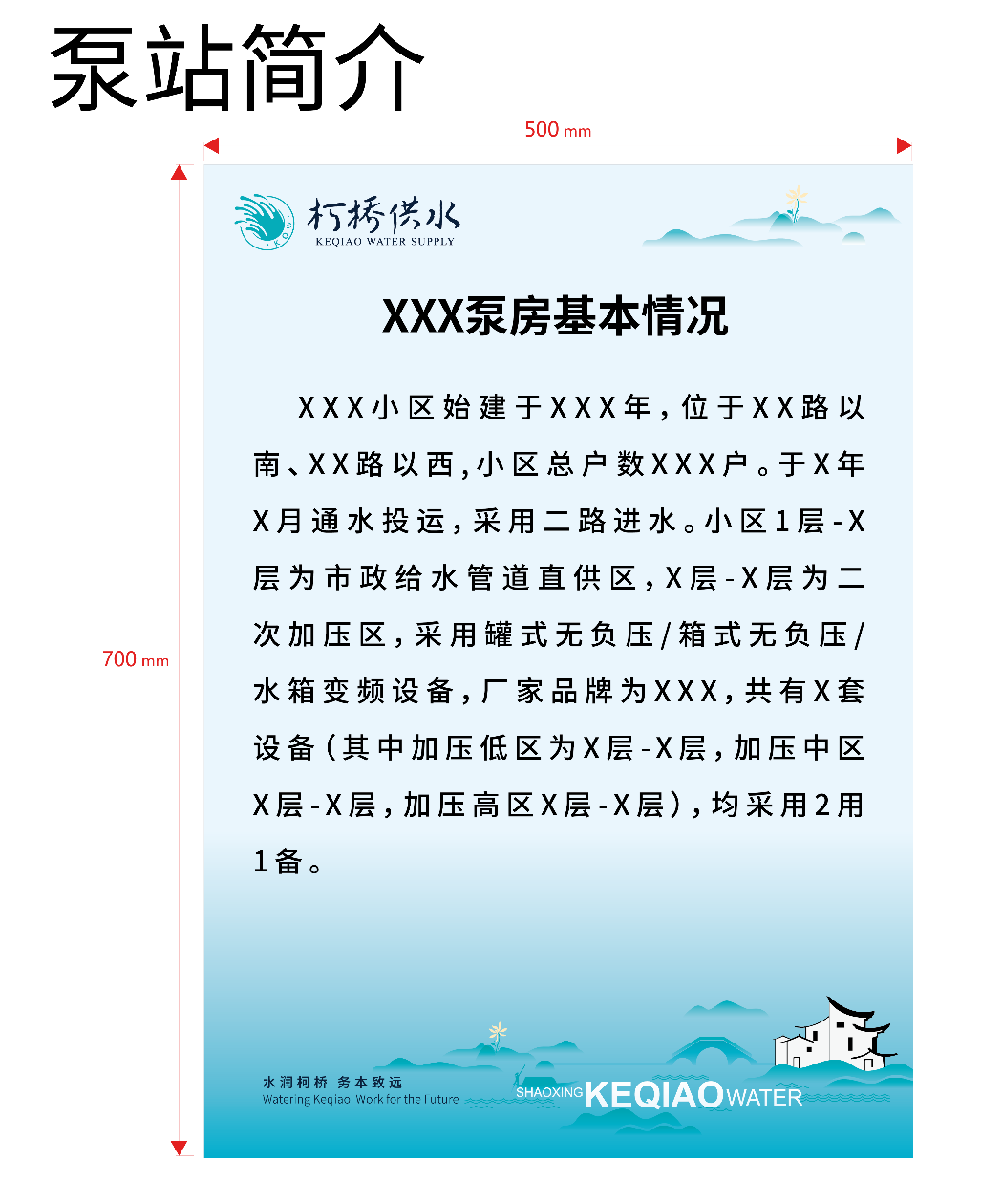 8
A
全面可视化管理手册
1.4 泵房上墙制度
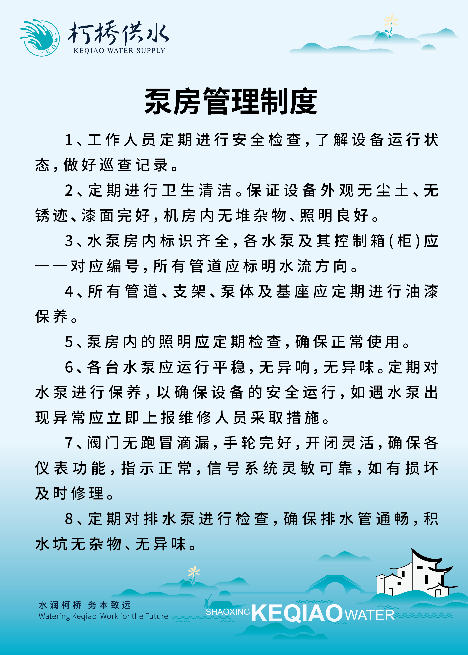 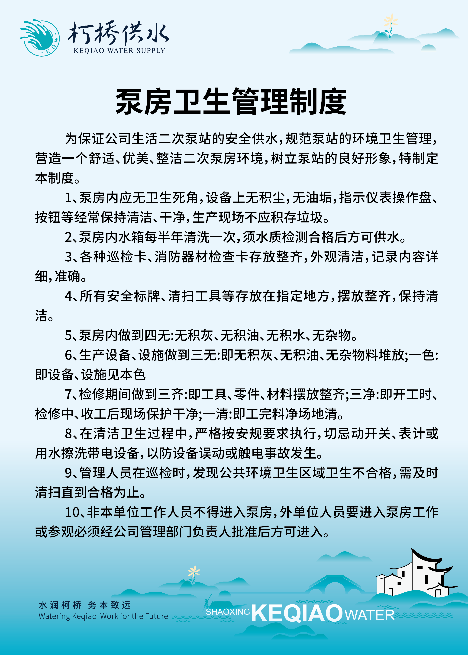 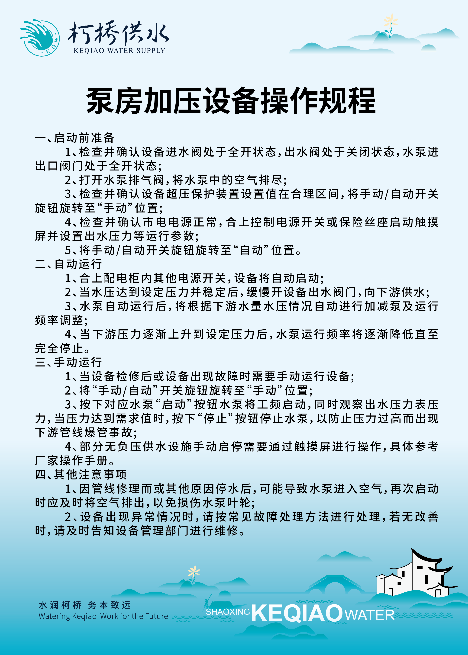 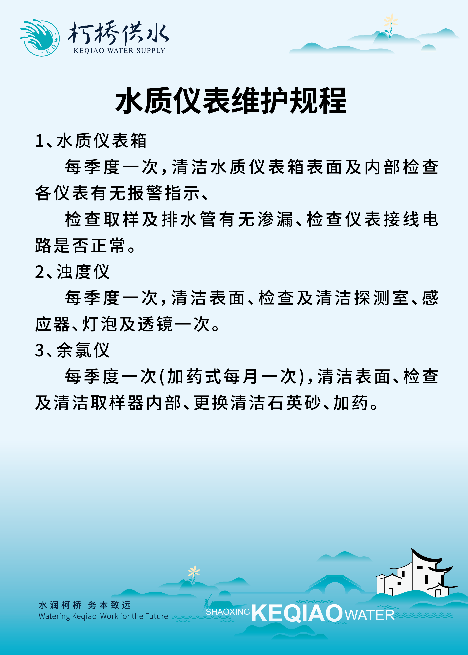 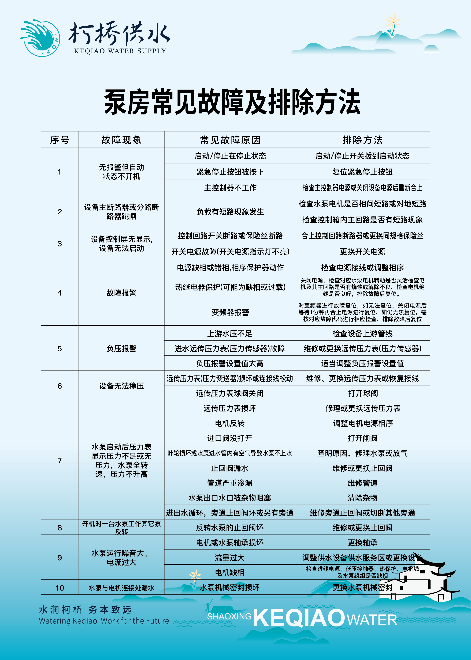 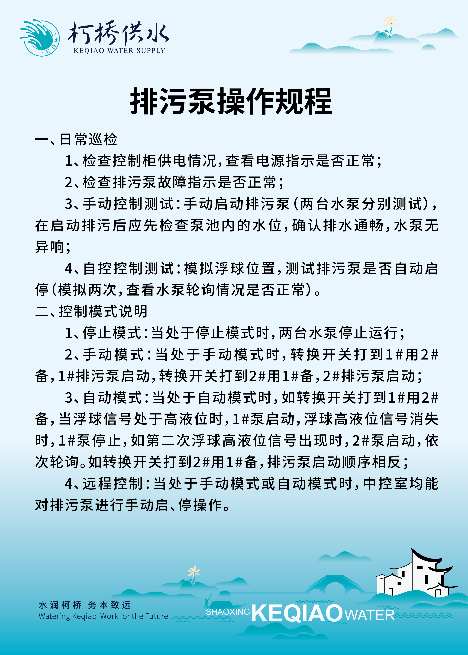 9
A
全面可视化管理手册
1.5 泵房位置图
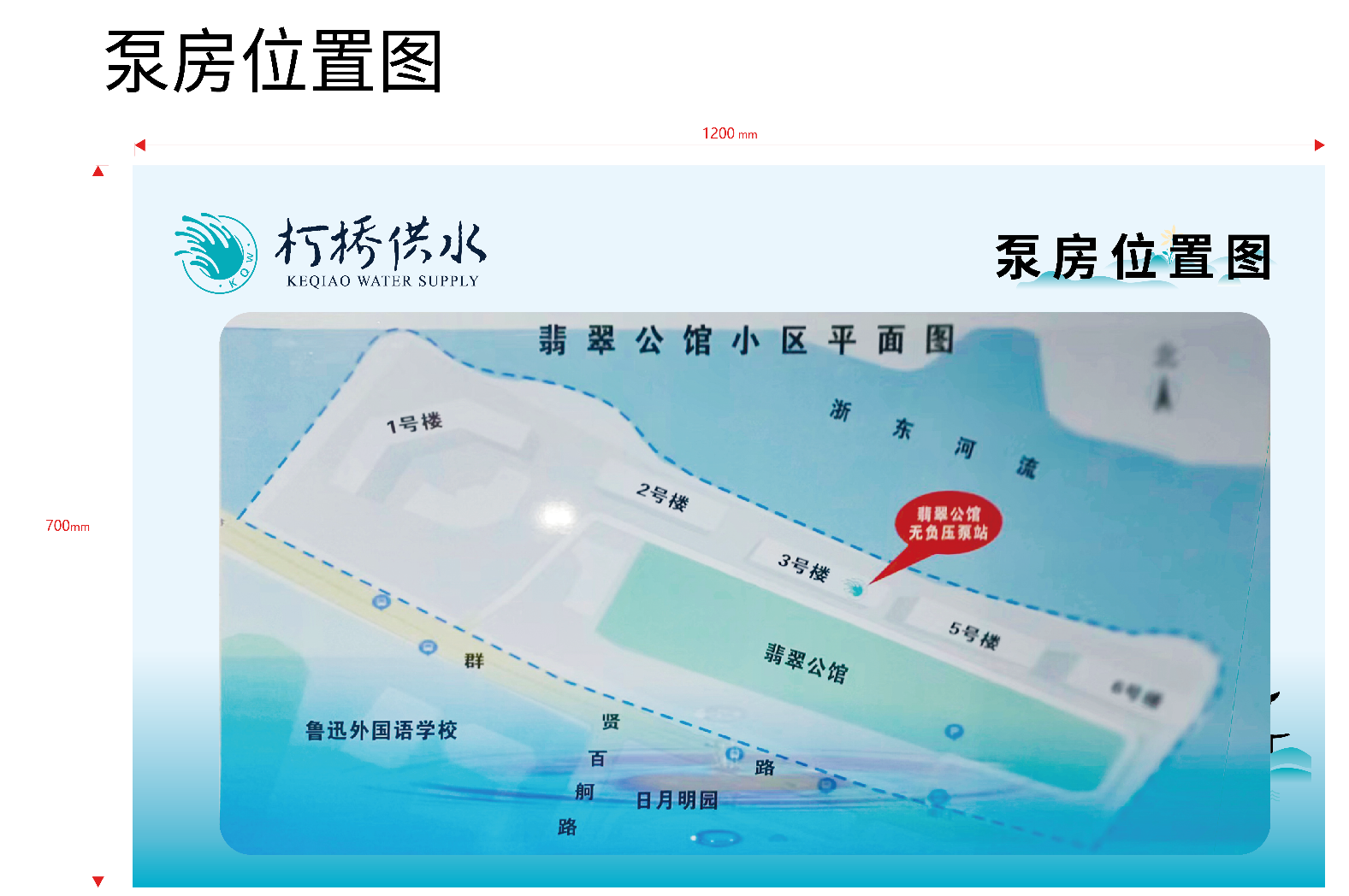 10
A
全面可视化管理手册
1.6 介质流向箭头
基础建设类
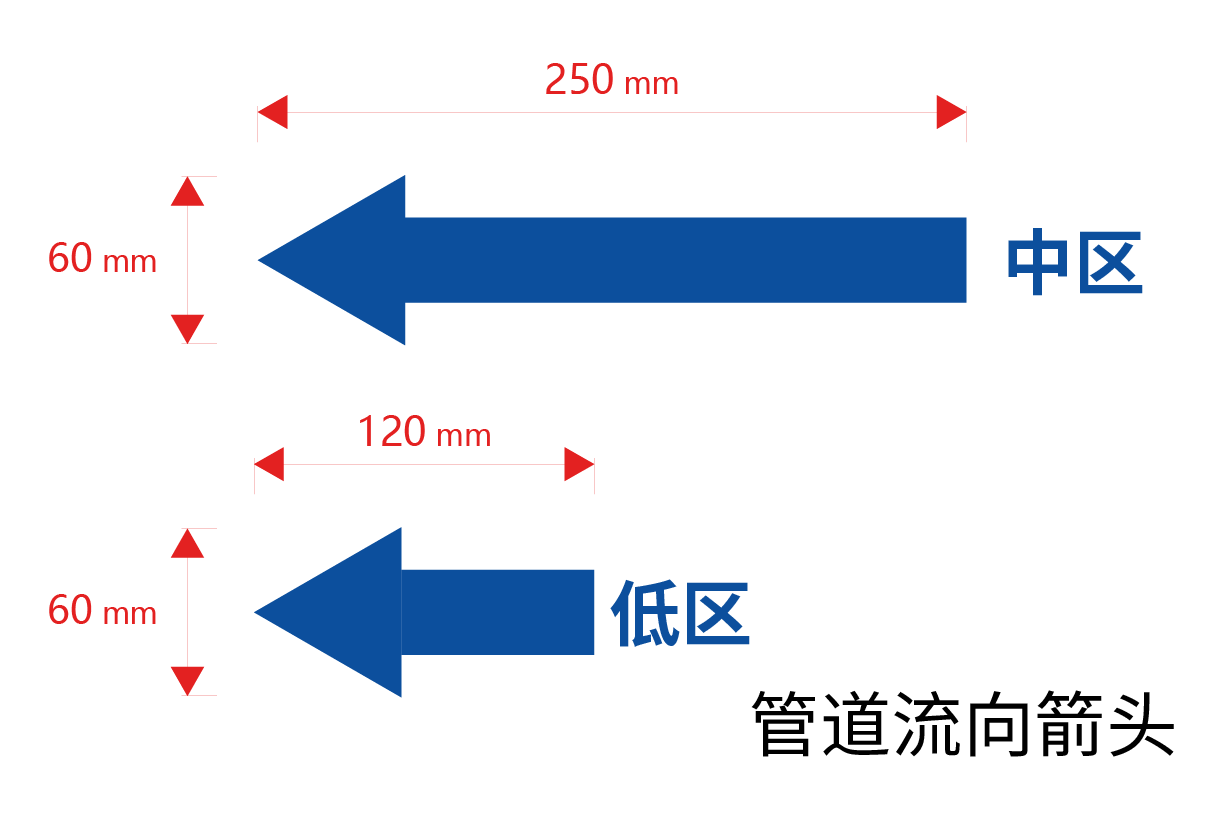 11
c
全面可视化管理手册
1.7  警示标识
设备、电器类
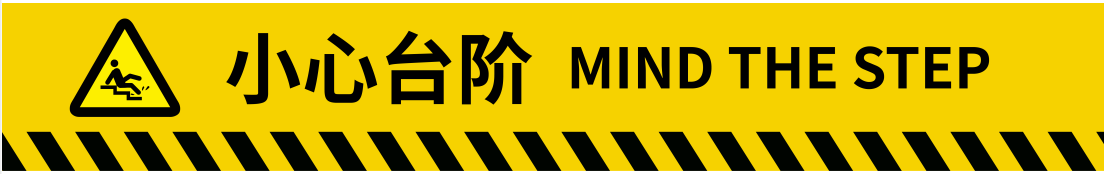 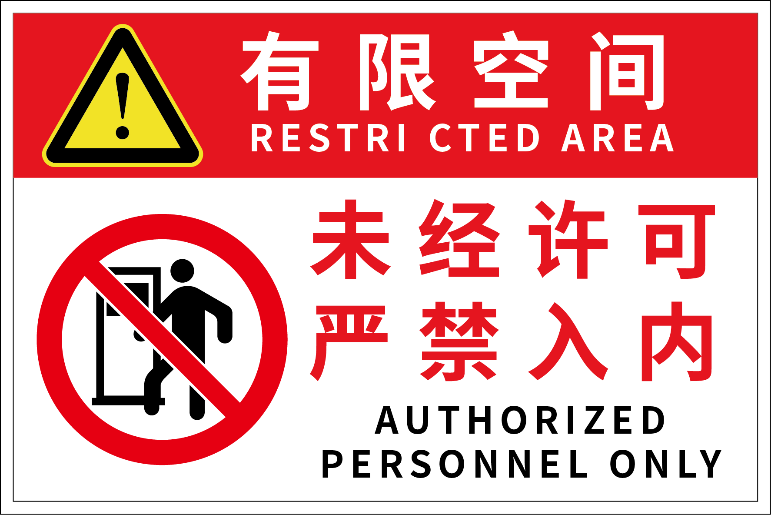 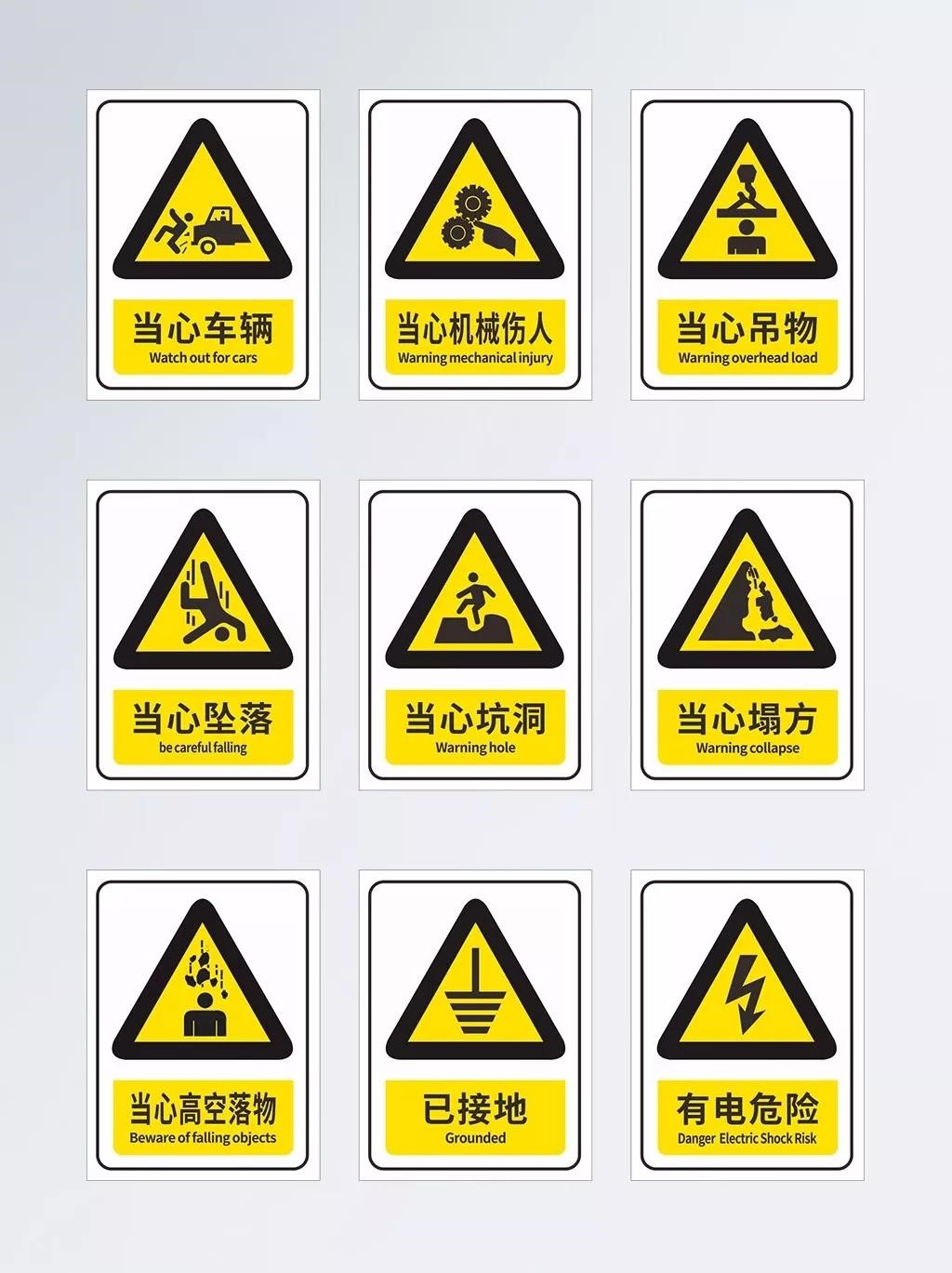 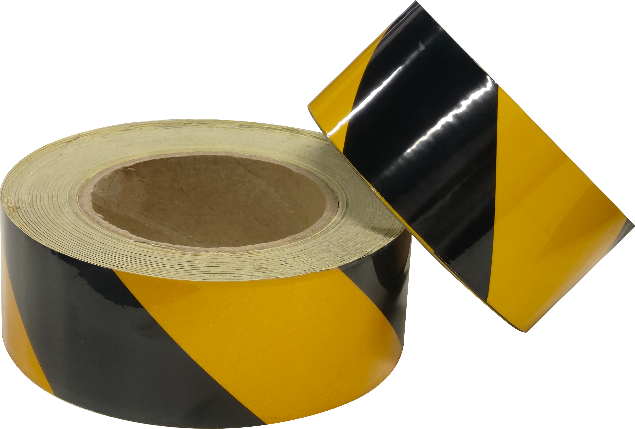 12
c
全面可视化管理手册
1.8  有限空间作业安全告知牌
设备、电器类
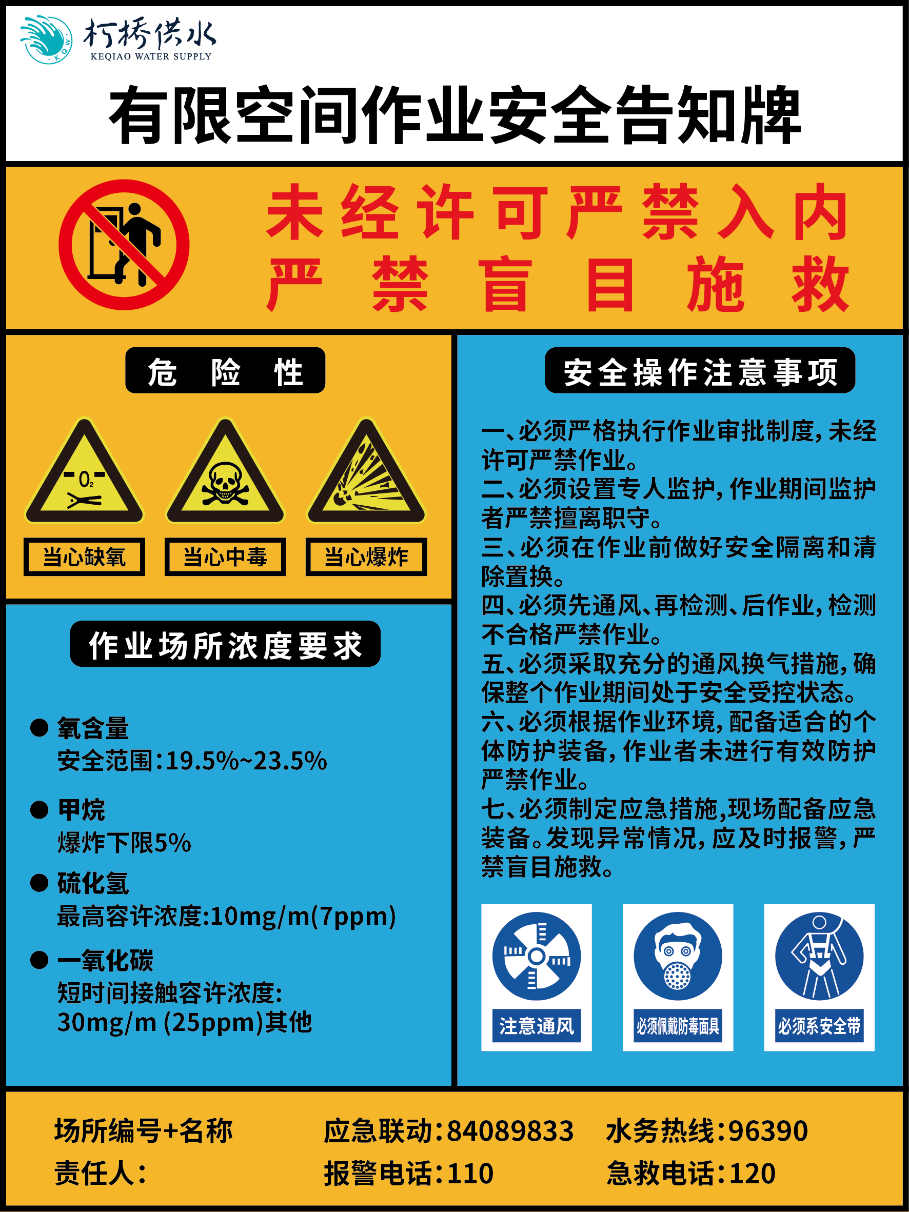 13
c
全面可视化管理手册
1.9  巡检路线标识
设备、电器类
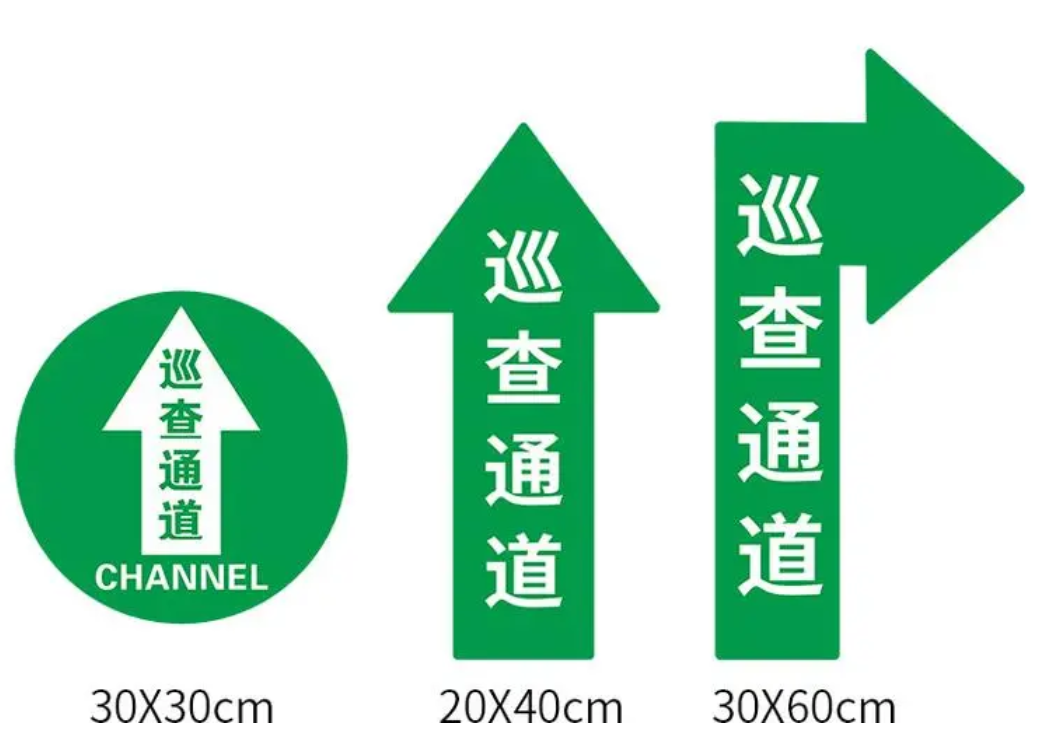 14
A
全面可视化管理手册
1.10   墙体水晶字
设备、电器类
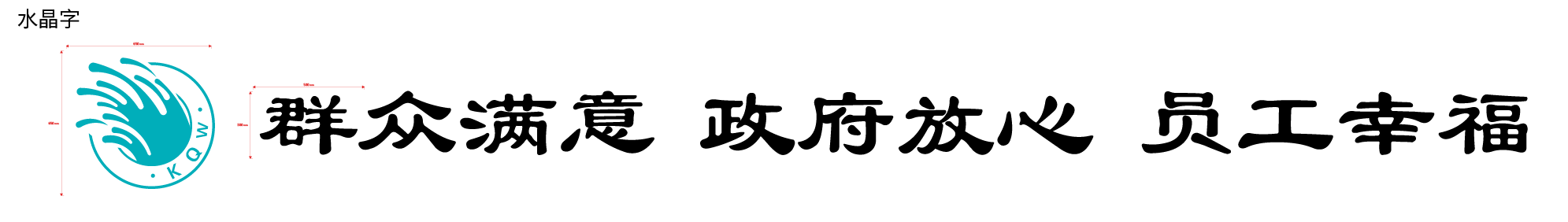 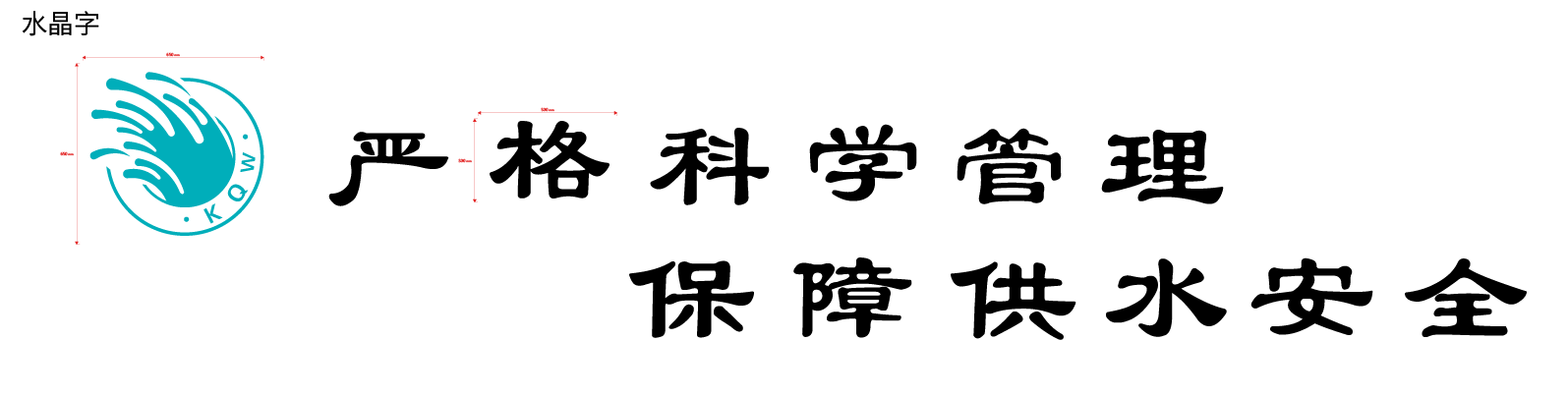 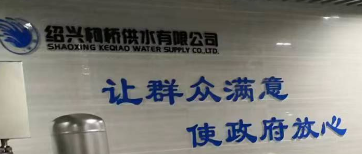 15
A
全面可视化管理手册
1.11   挡鼠板警示带和警示标识
设备、电器类
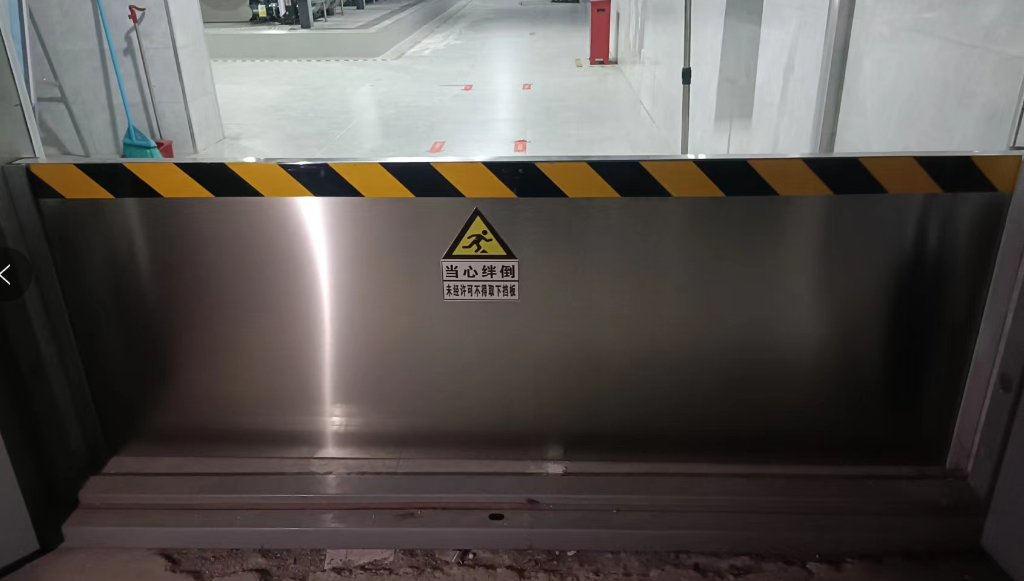 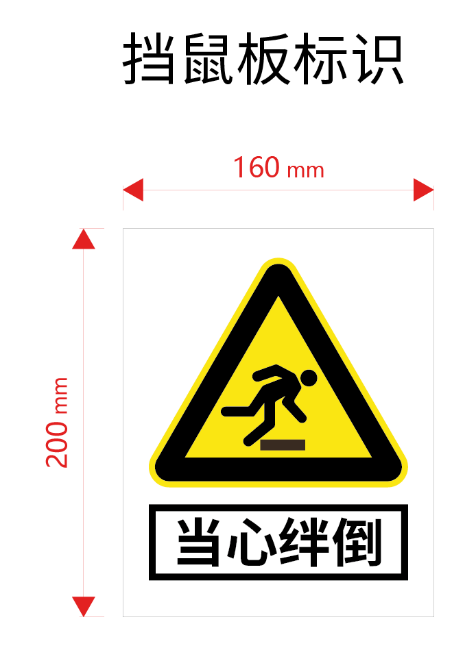 16
2：加压设备区域
全面可视化管理手册
17
B
全面可视化管理手册
2.1 分区供压示意图
基础建设类
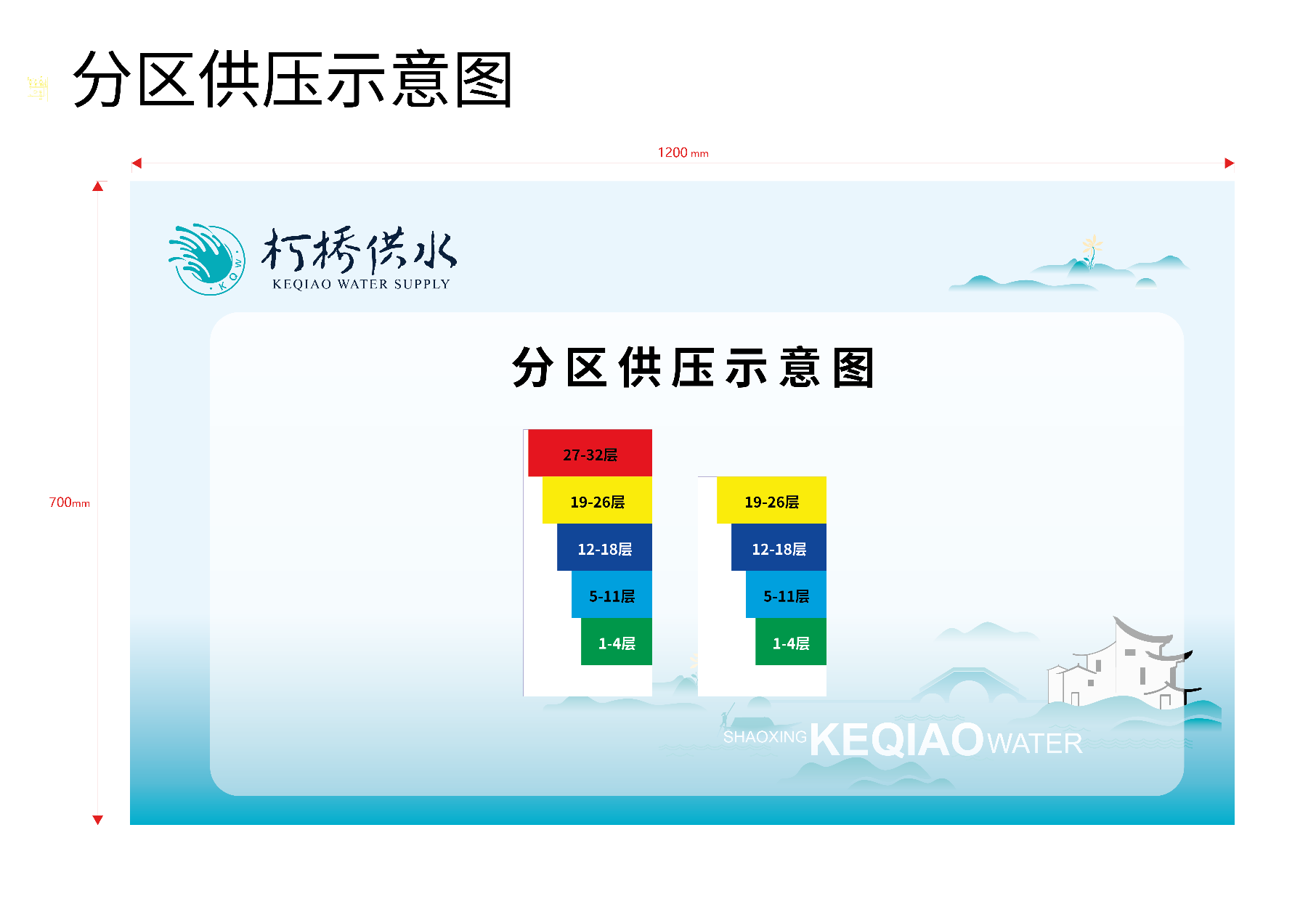 18
B
全面可视化管理手册
2.2 工艺图
基础建设类
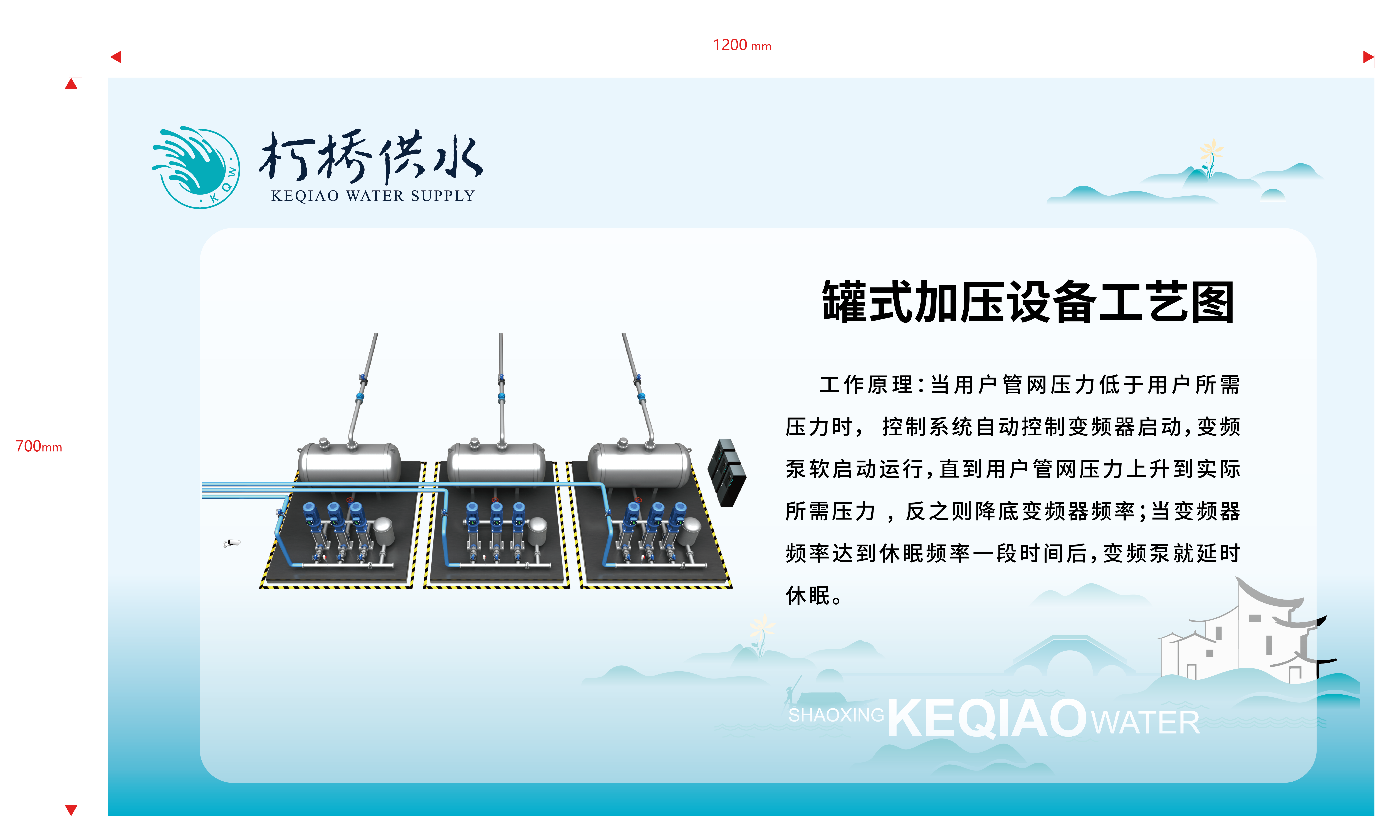 19
B
全面可视化管理手册
2.3 二次设备（水箱）工艺图
基础建设类
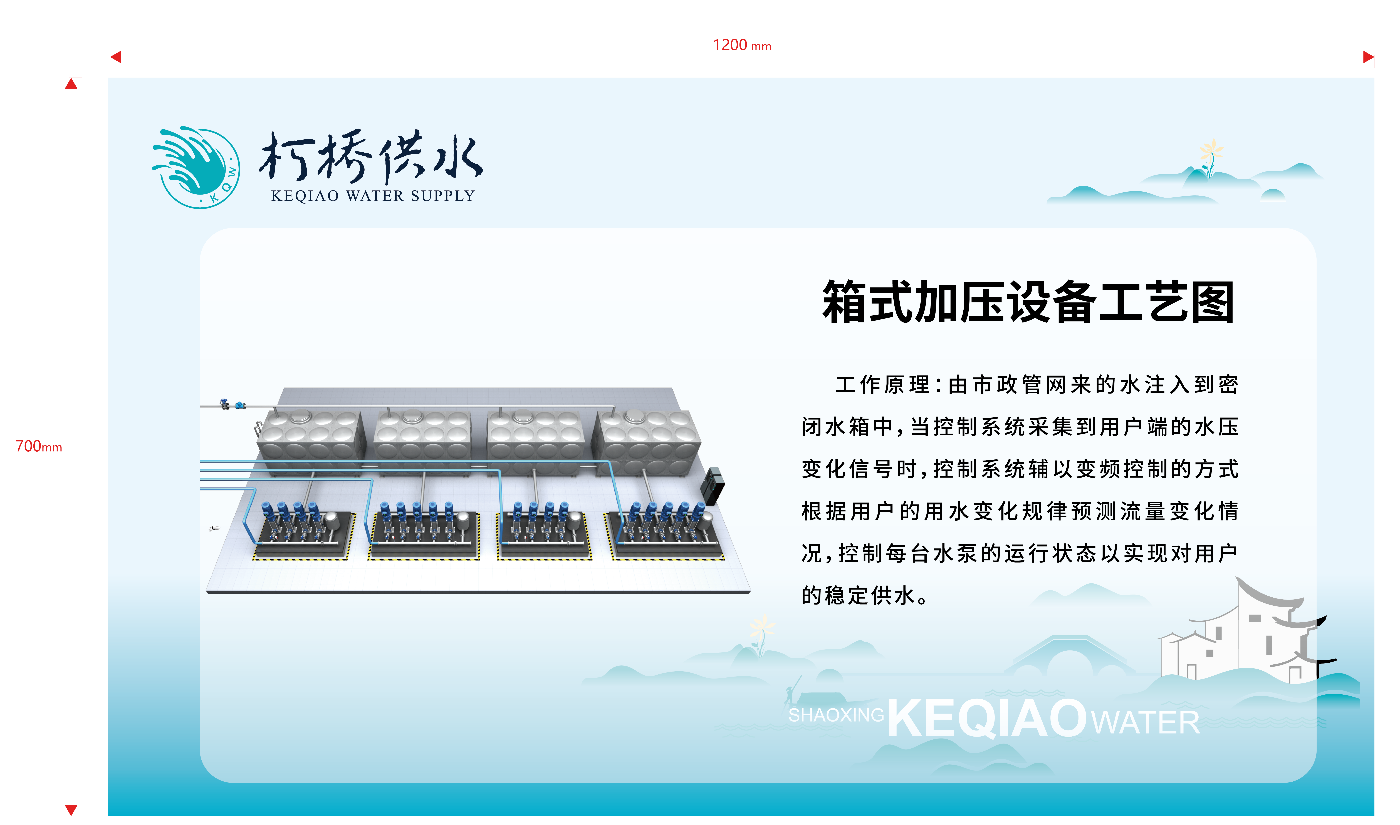 20
B
全面可视化管理手册
2.4 设备标识卡
基础建设类
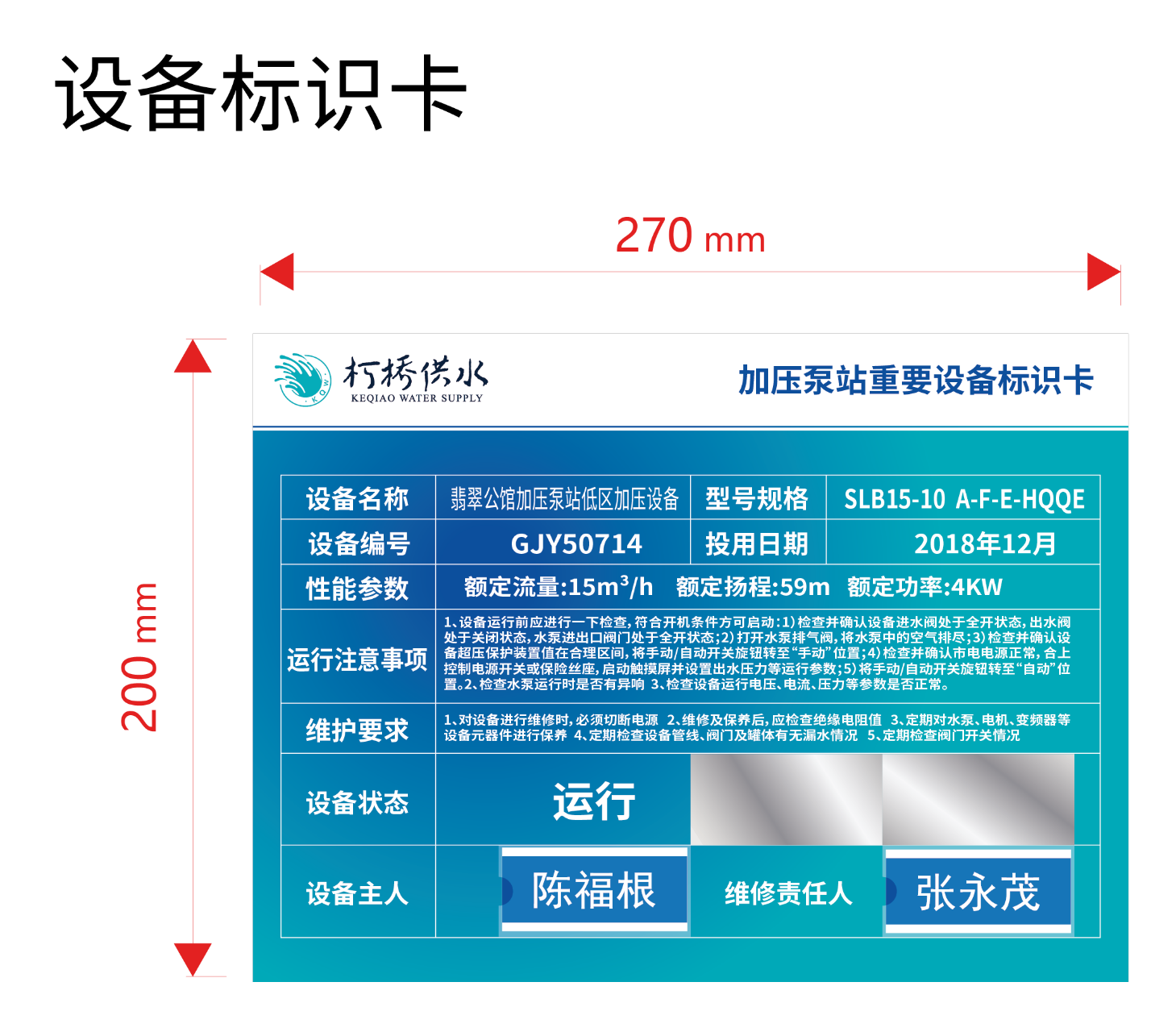 21
B
全面可视化管理手册
2.5 设备加压分区牌
微信公众号【HSE安全资料库】
基础建设类
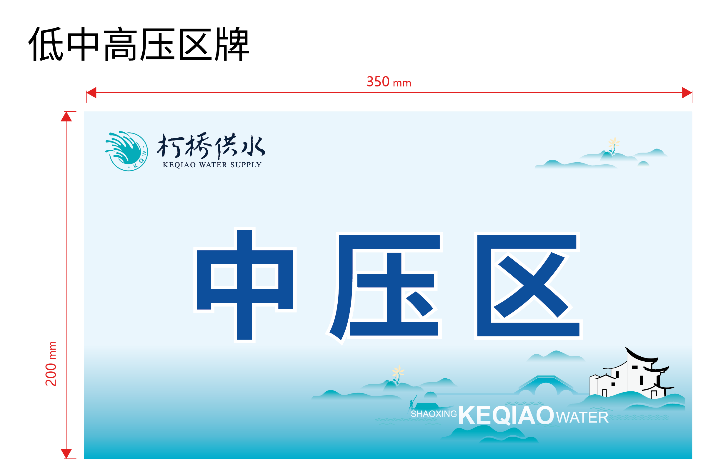 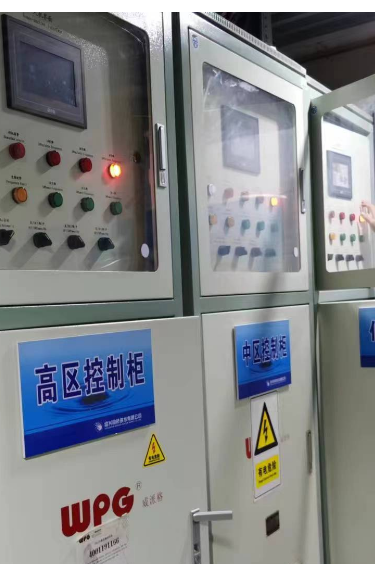 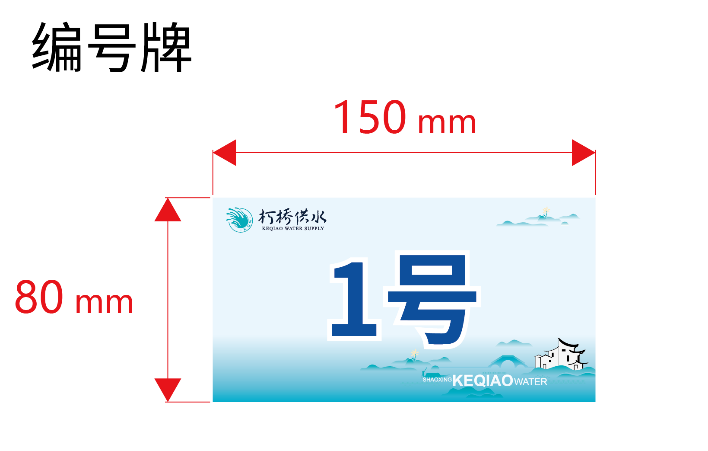 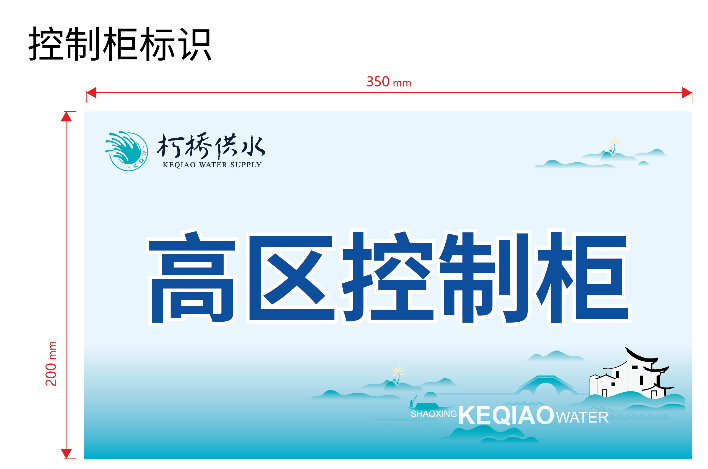 22
B
全面可视化管理手册
2.6 设备开关牌
基础建设类
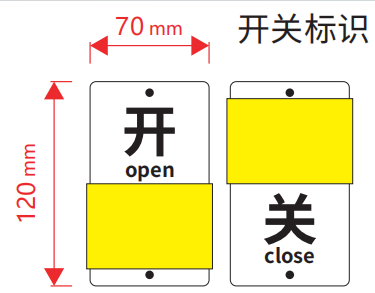 23
3：附属设备区域
全面可视化管理手册
24
D
全面可视化管理手册
3.1  其他区域标示方法
基础建设类
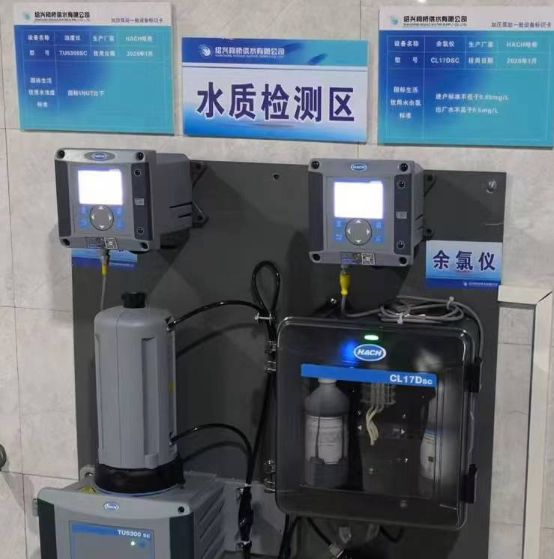 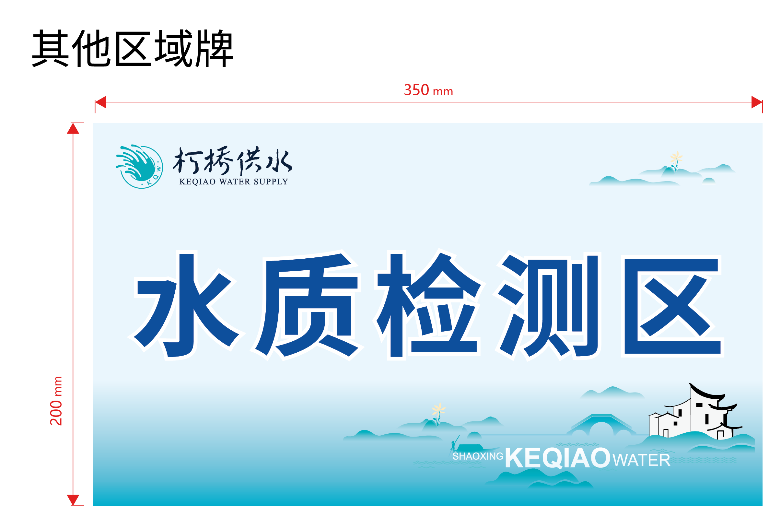 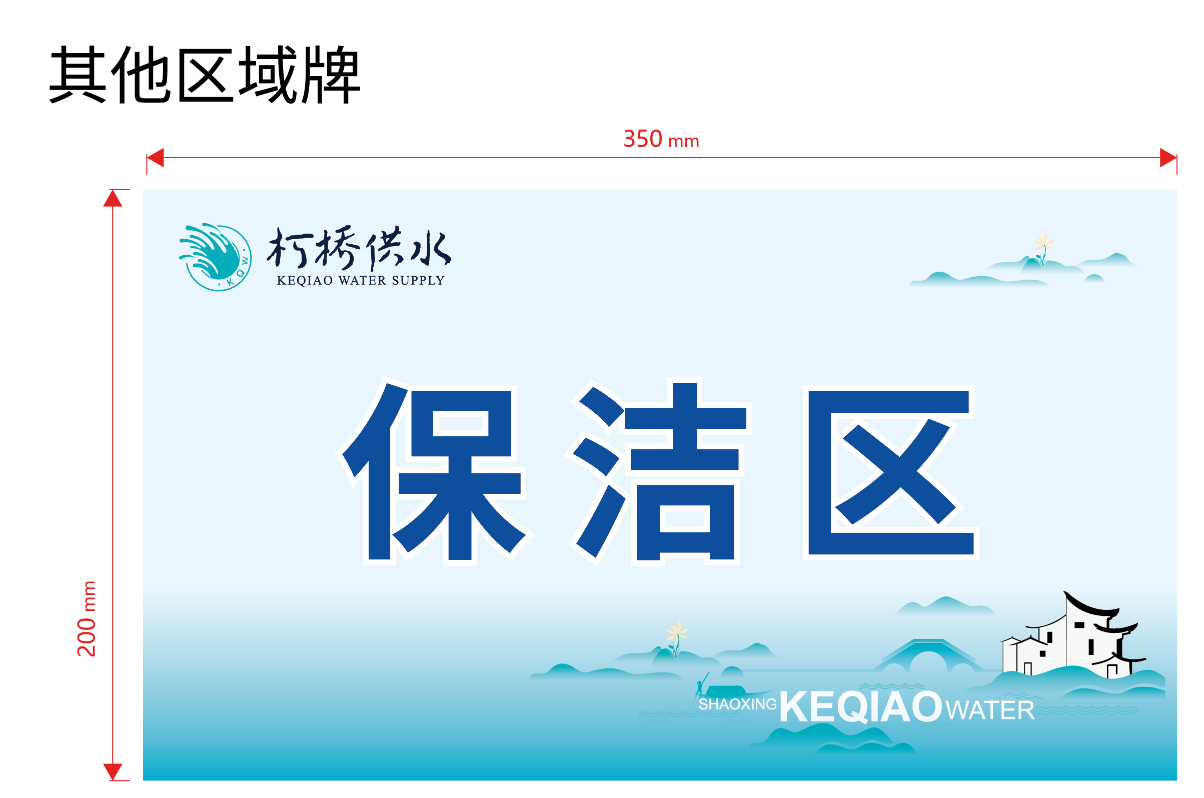 25
D
全面可视化管理手册
3.2  相关节约标语
基础建设类
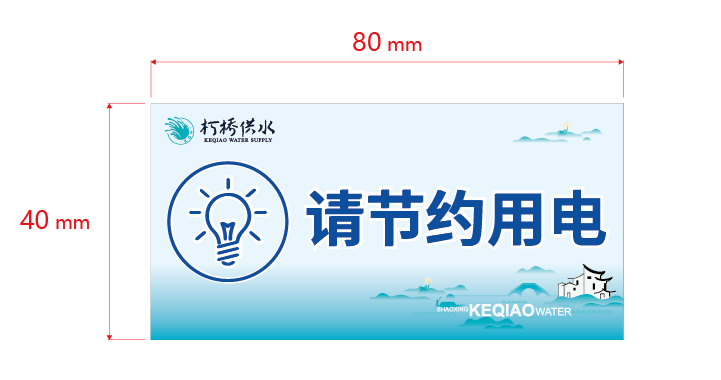 26
D
全面可视化管理手册
3.3  灭火器、消火栓使用方法
微信公众号【HSE安全资料库】
安全警示类
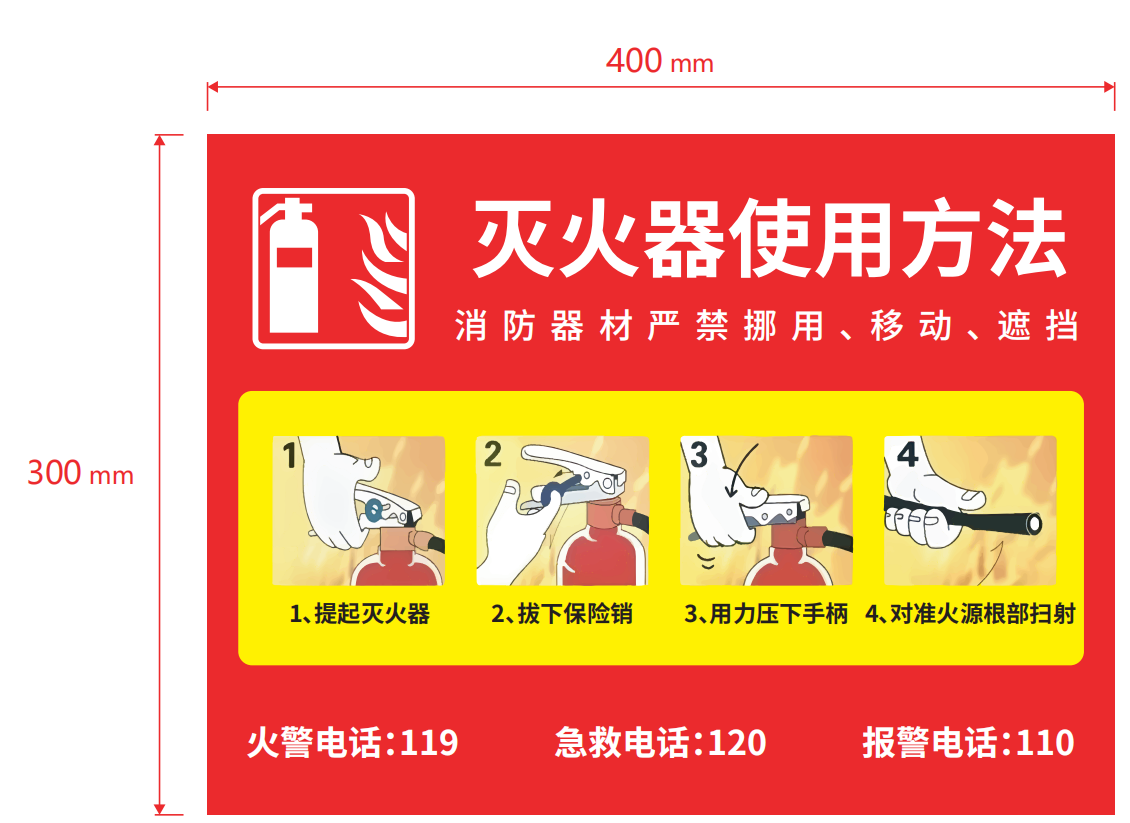 27
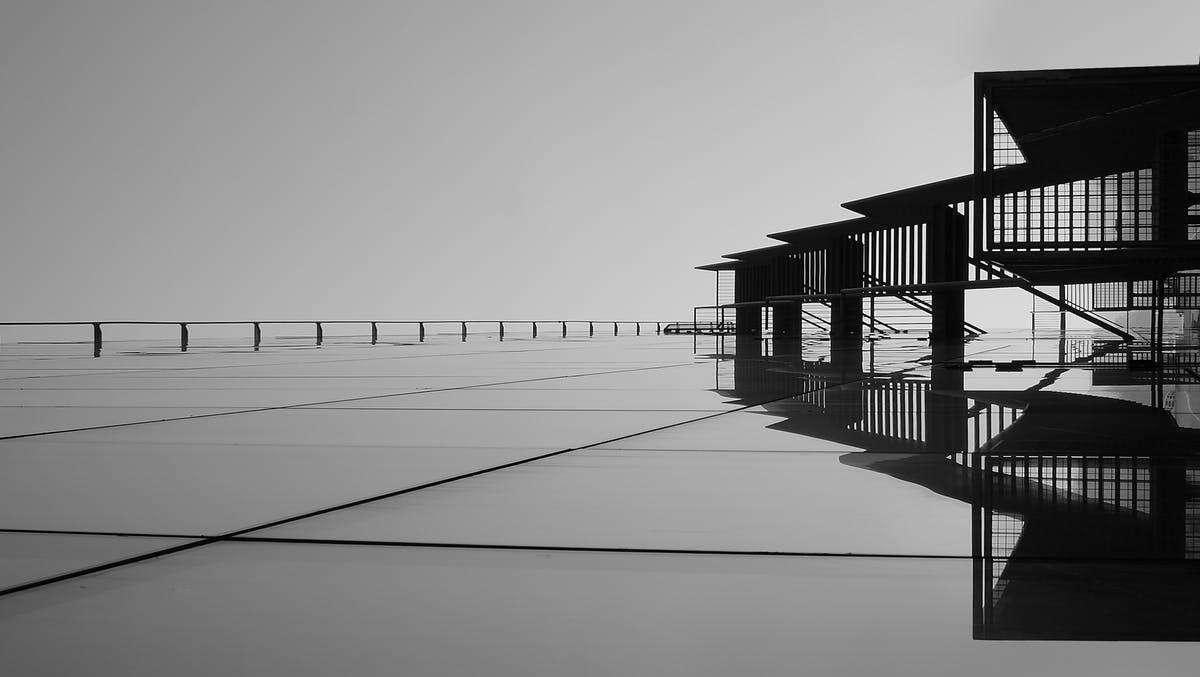 THANKS
2024